Anchorsaway
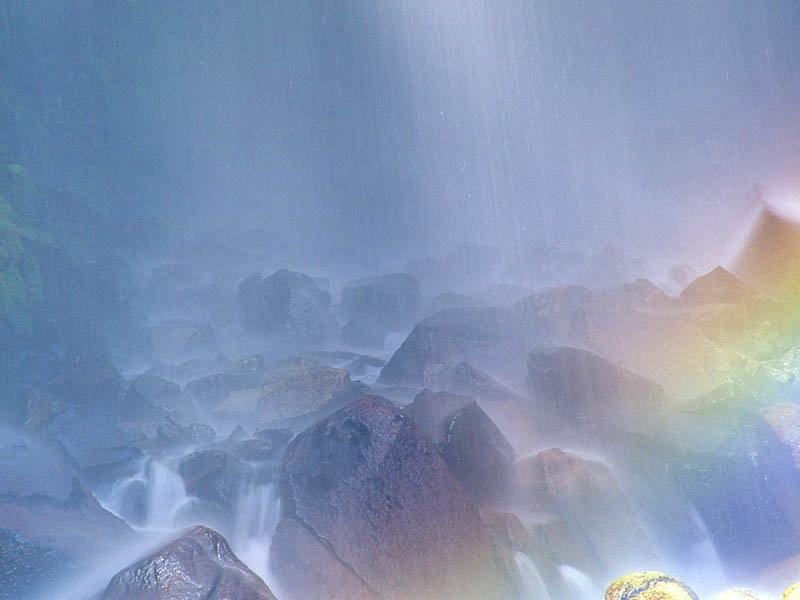 Write the words for the song here!
Written by Tim Hughes
Anchorsaway©2006
Anchorsaway
Review of our Anchors
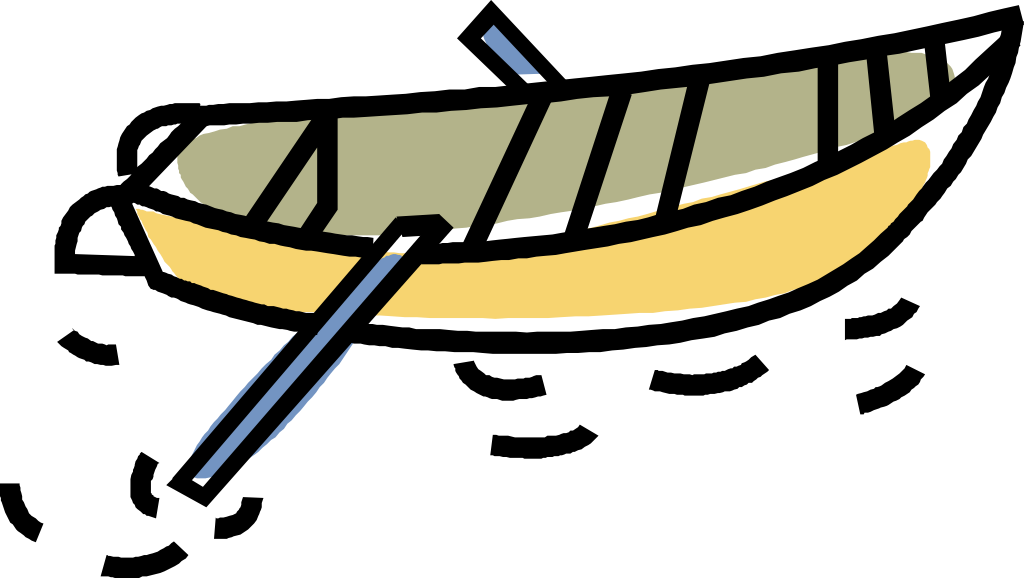 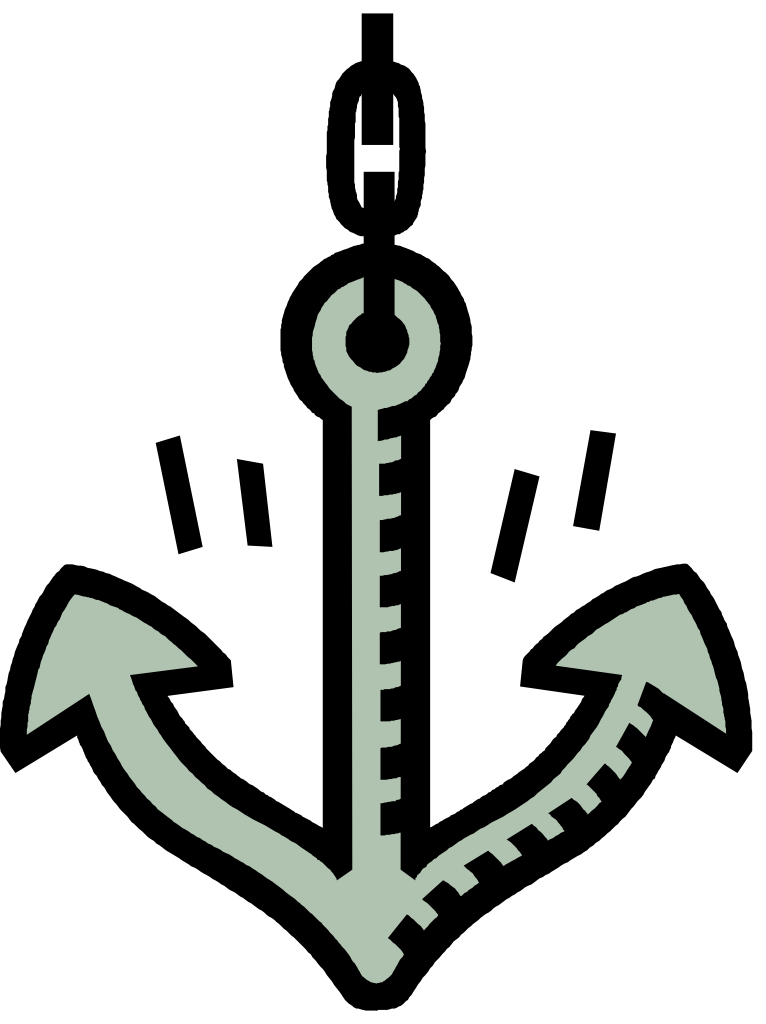 God is God  not man.
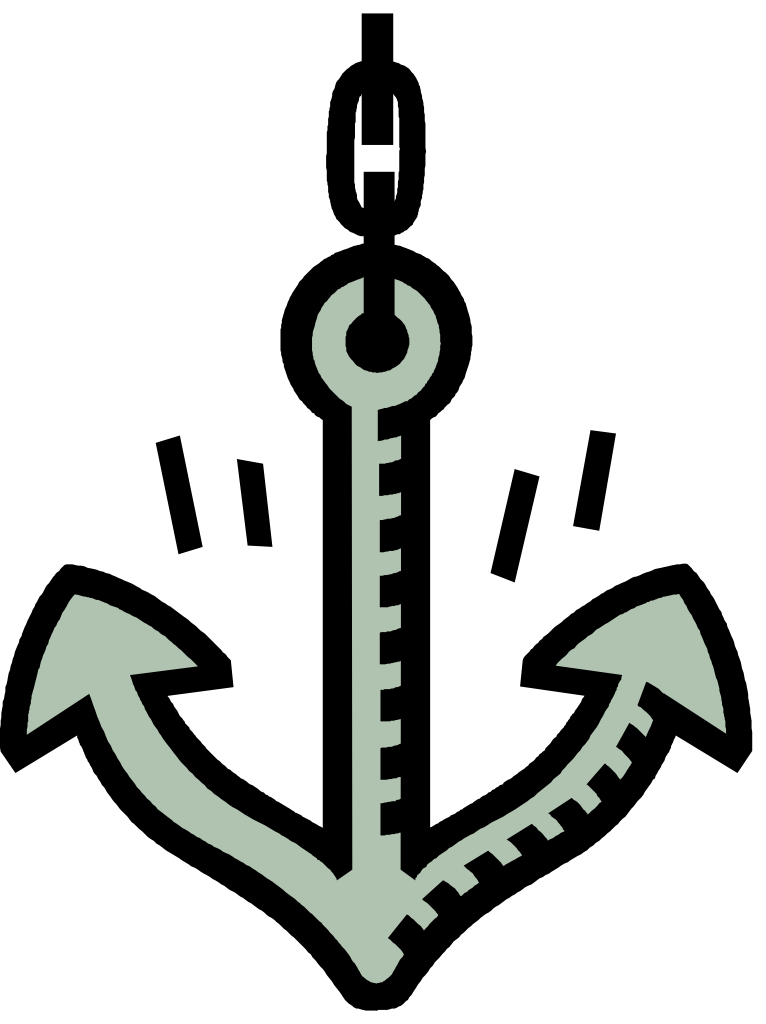 The Bible is 
Reliable.
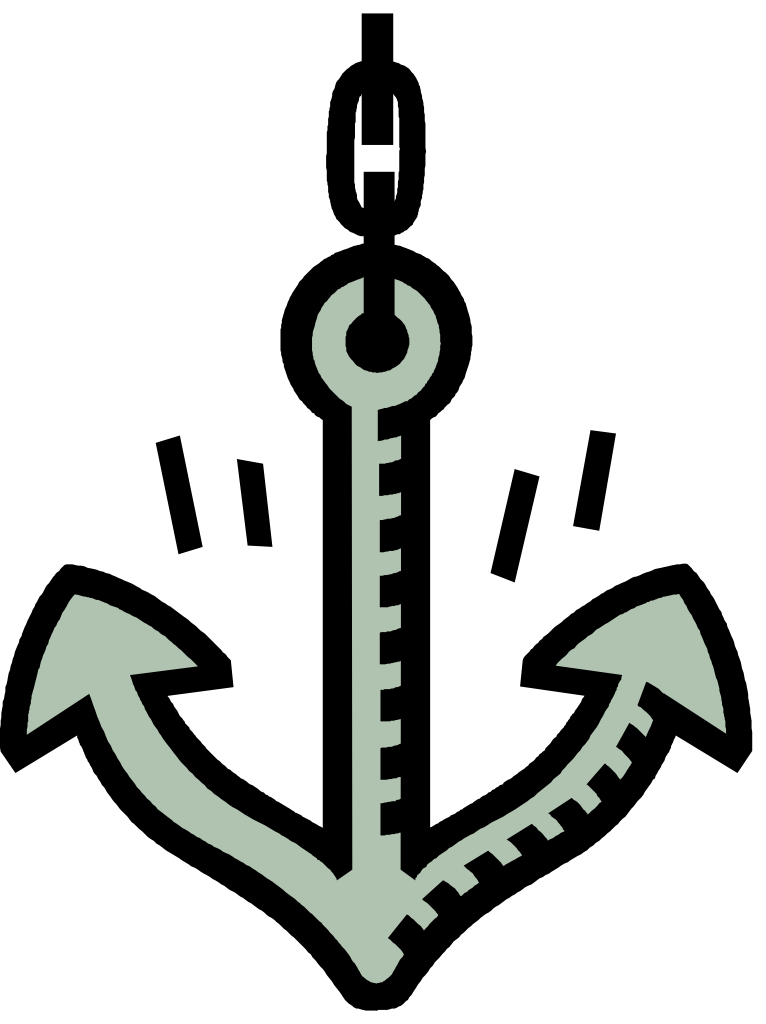 Christianity is
Jewish.
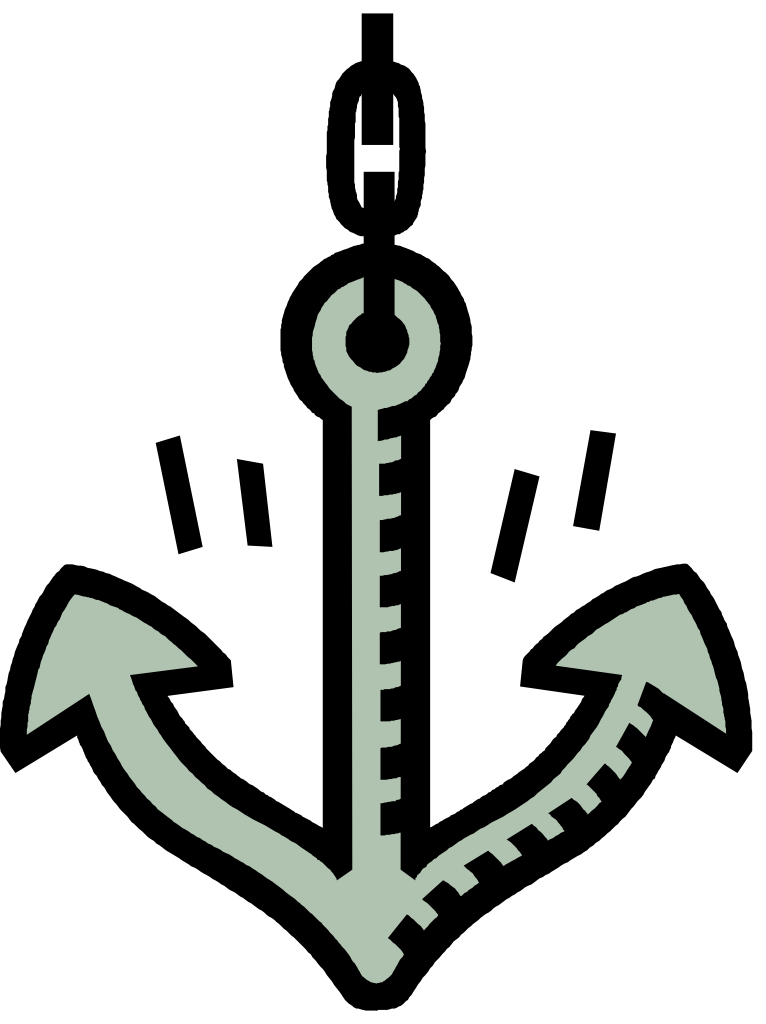 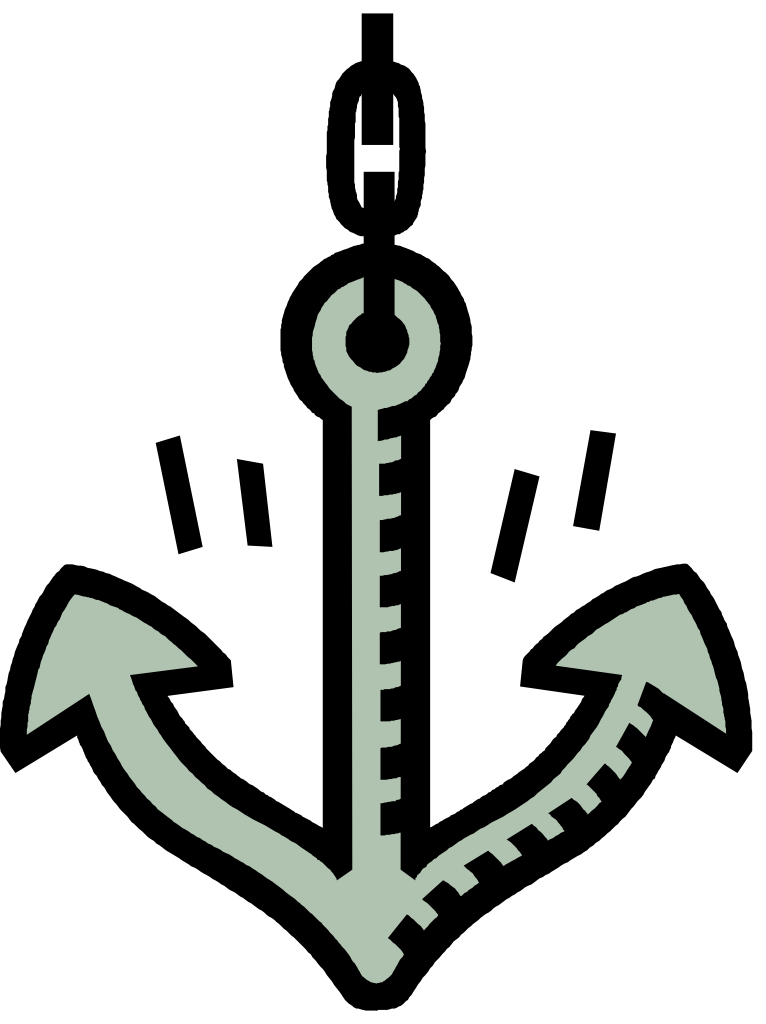 Mormonism is a cult.
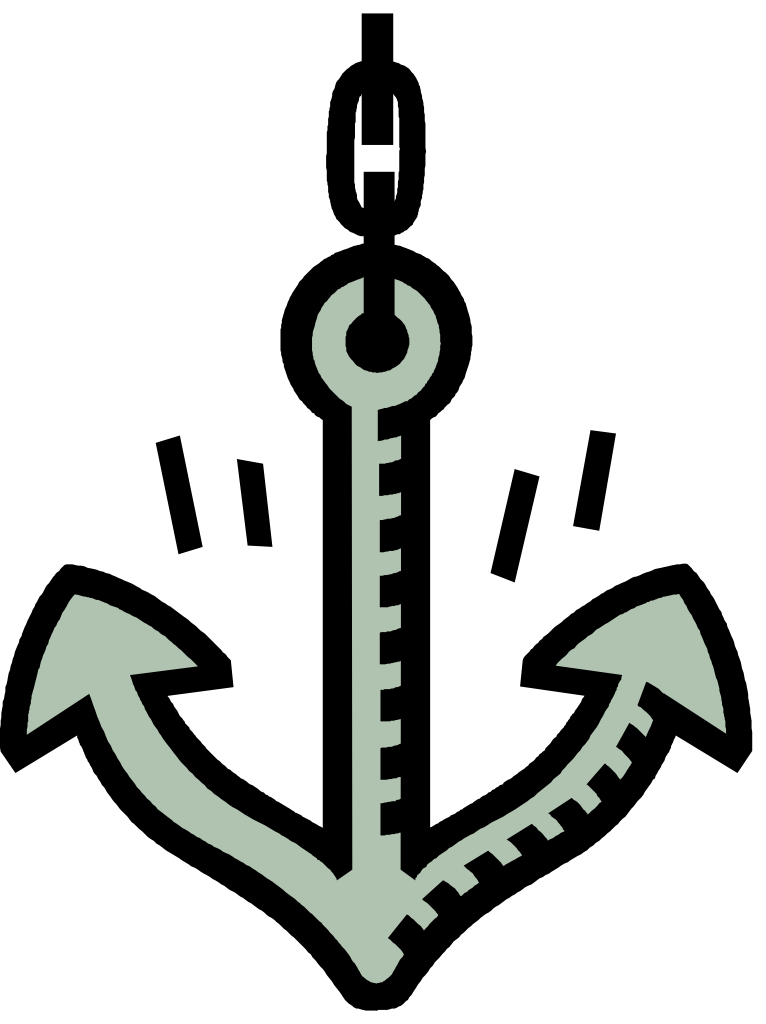 God Created.
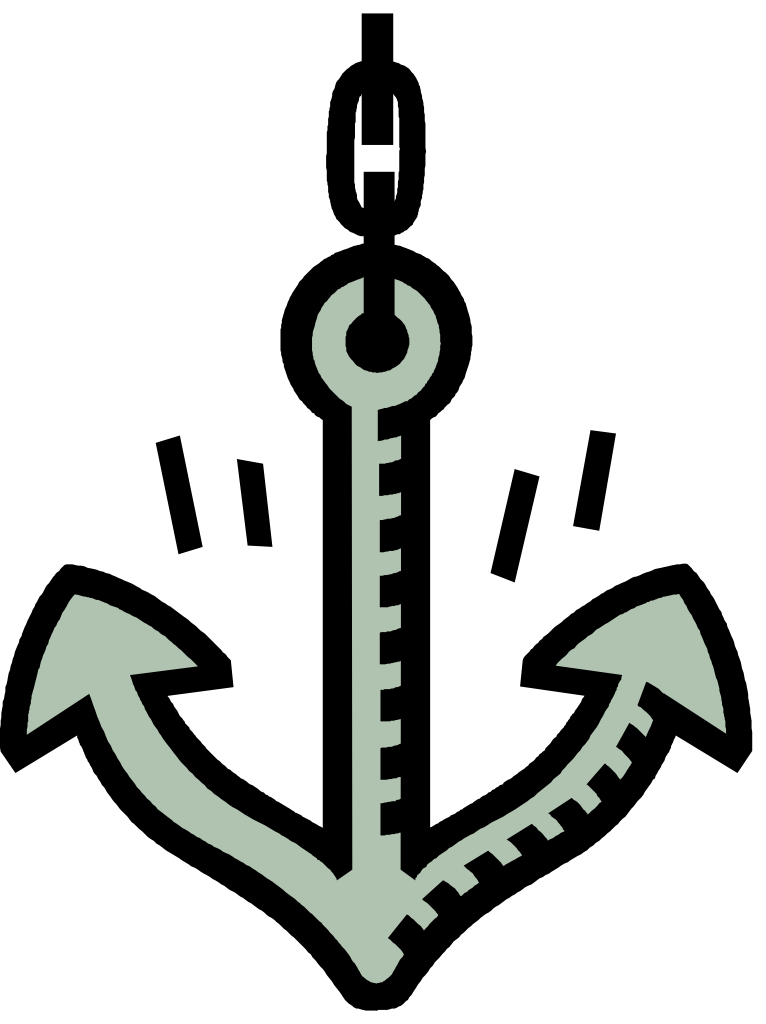 Love your neighbor
as yourself.
Jesus is God.
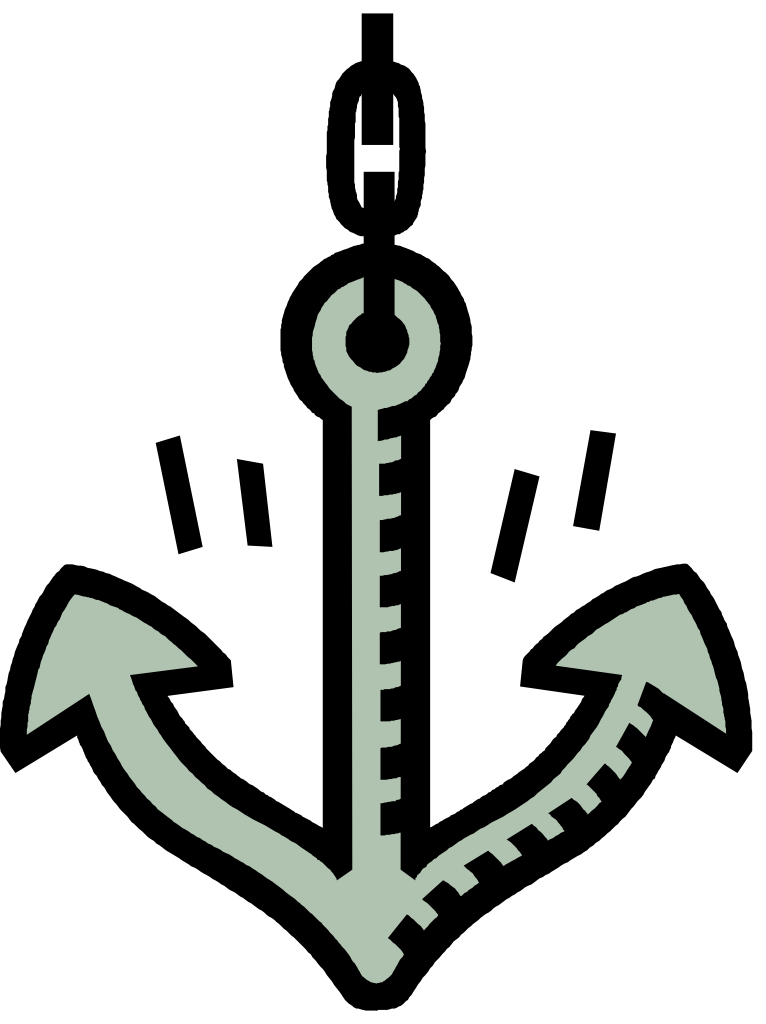 God keeps His
 Covenant promise.
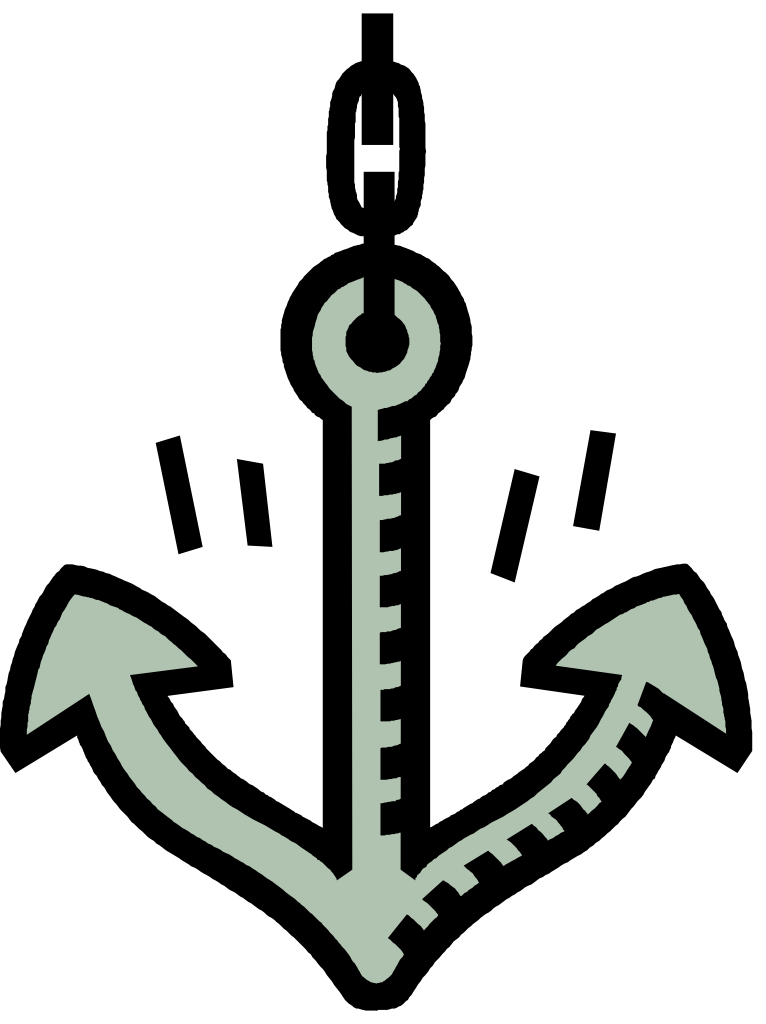 Satan is real and 
active in the world.
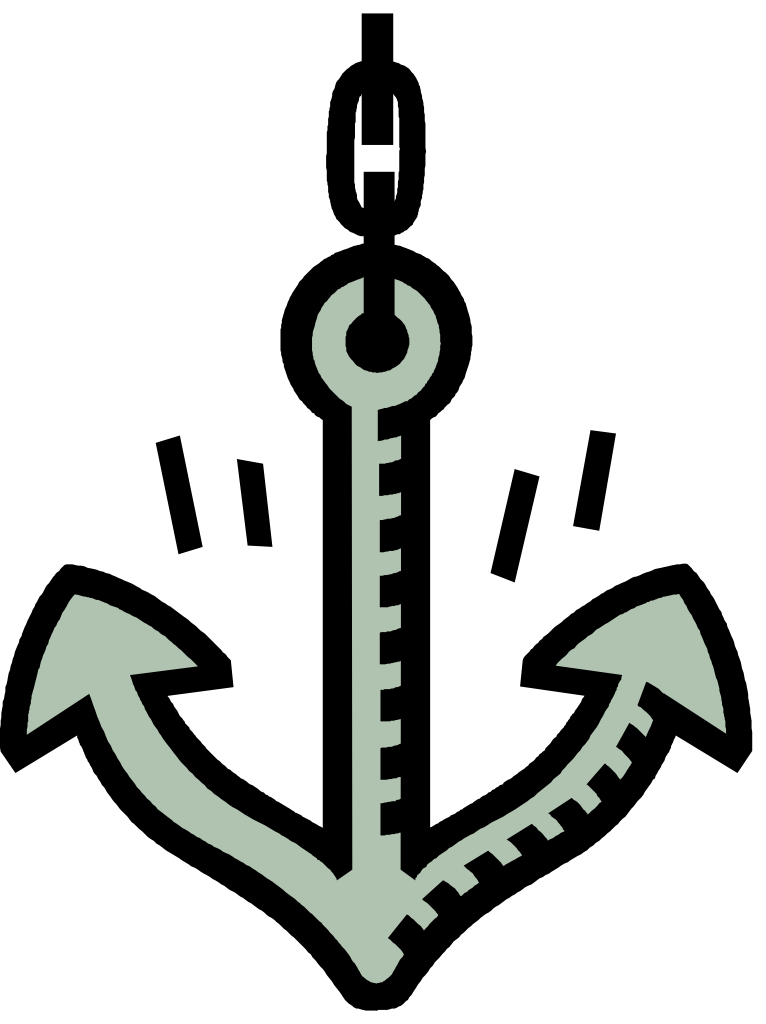 God is who He says      He is.
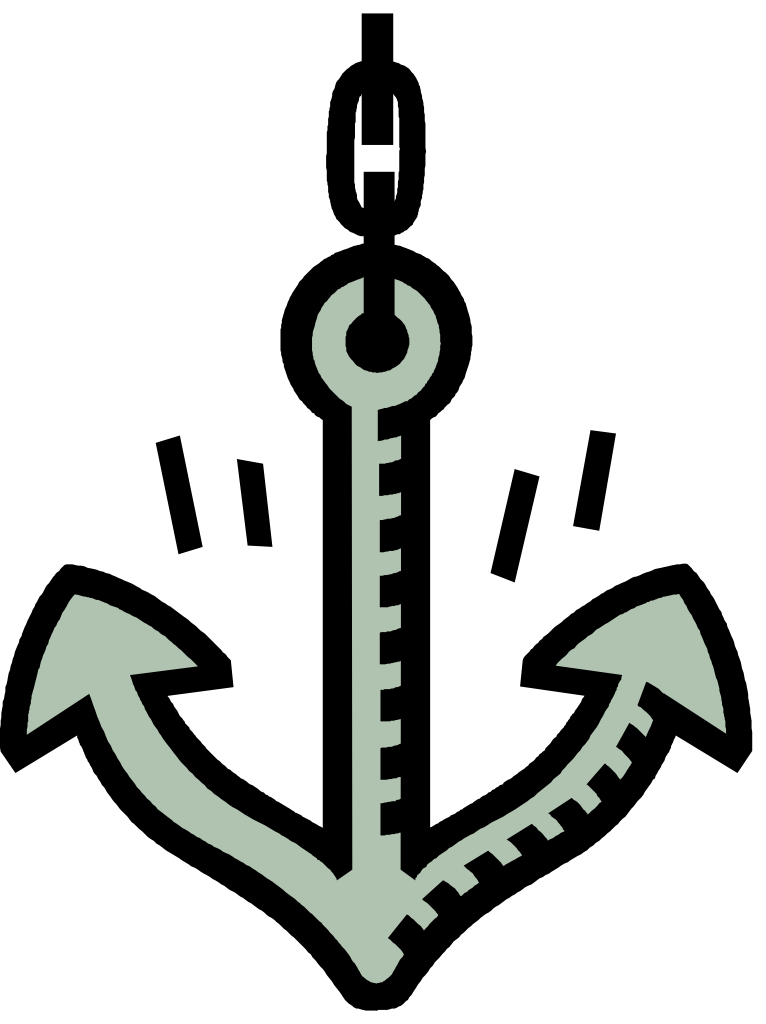 Everyone has a worldview.
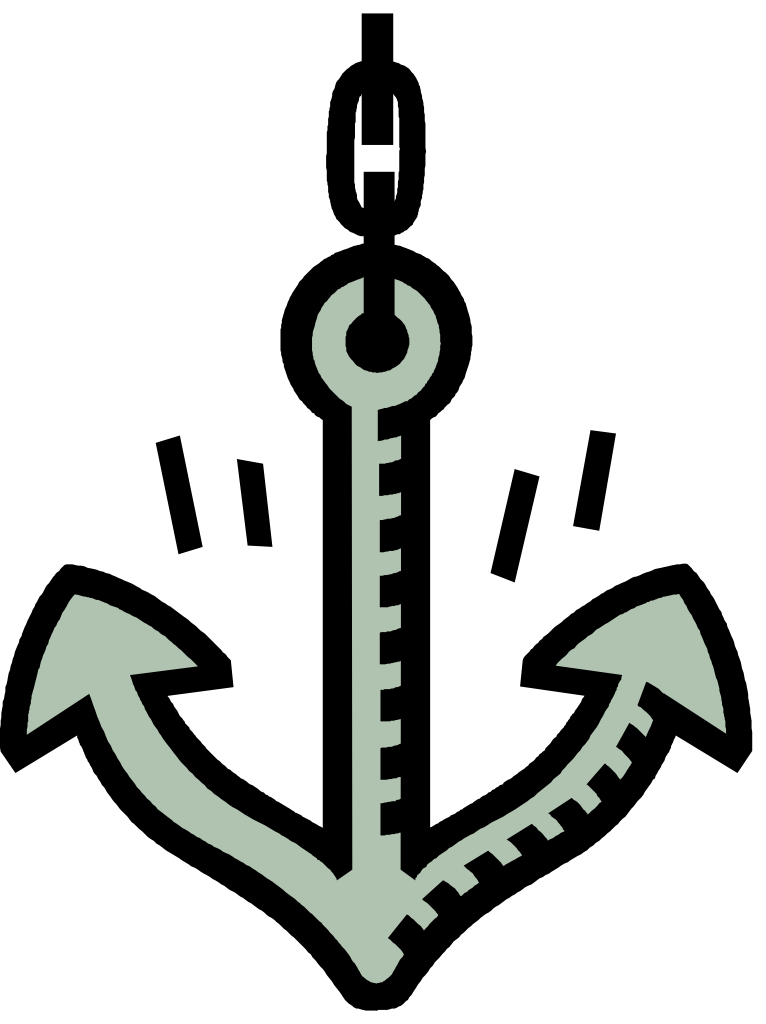 Jesus died and
Rose again.
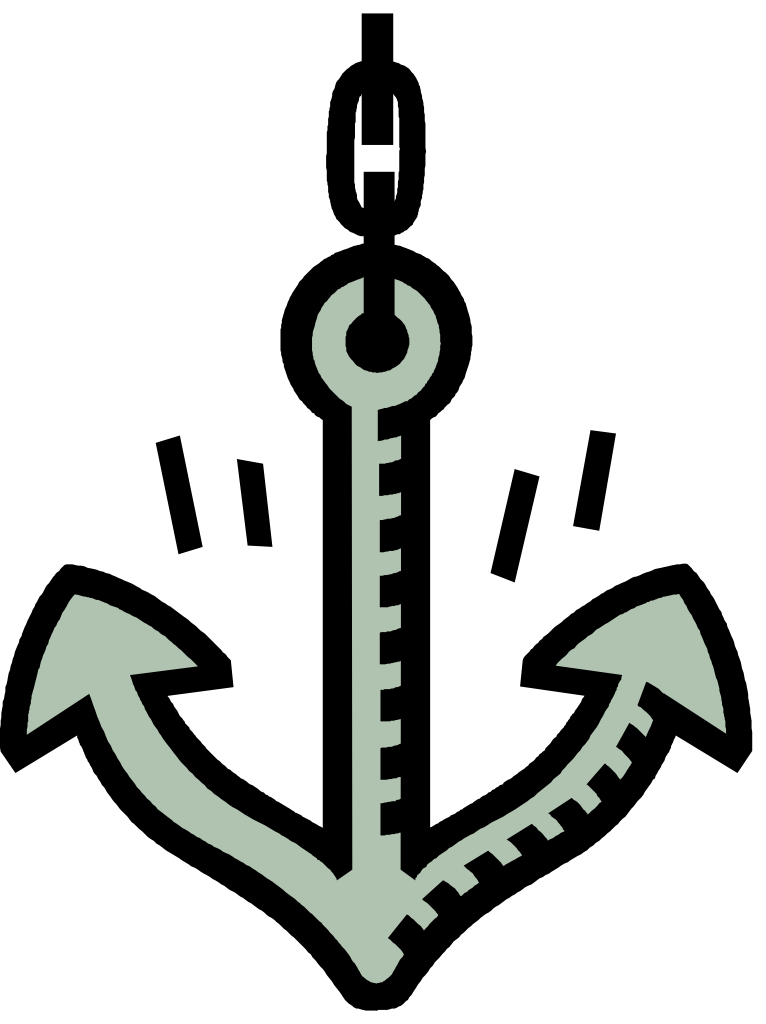 God hates the sin but
loves the sinner .
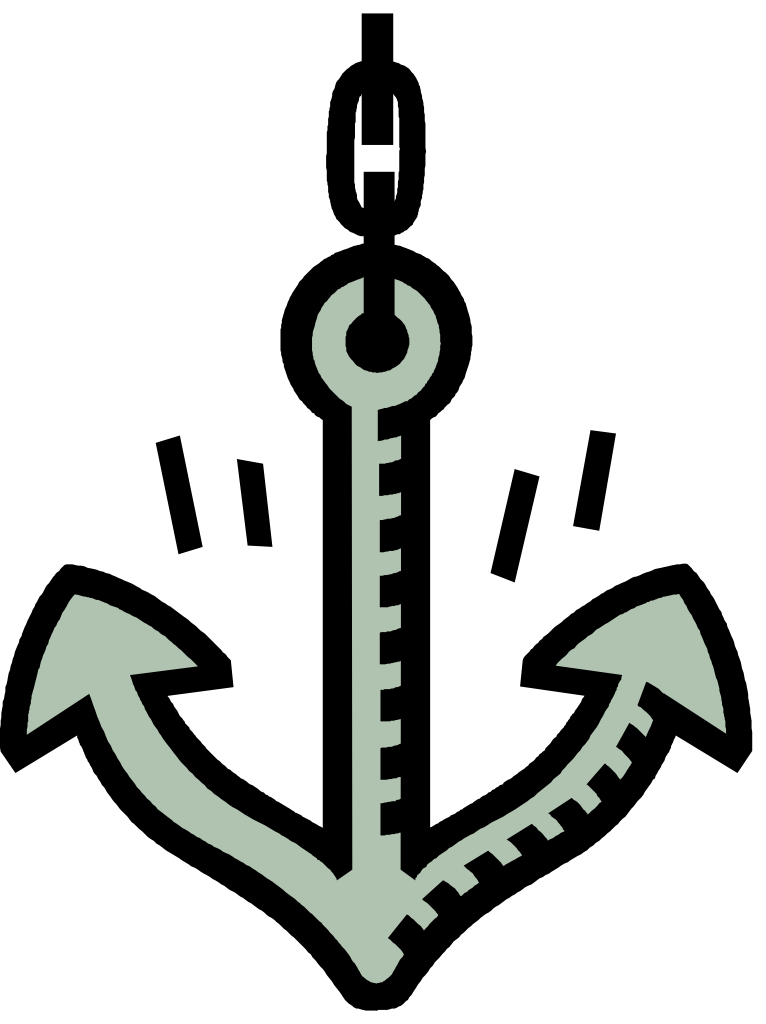 The Christian worldview is 
the way God sees the world.
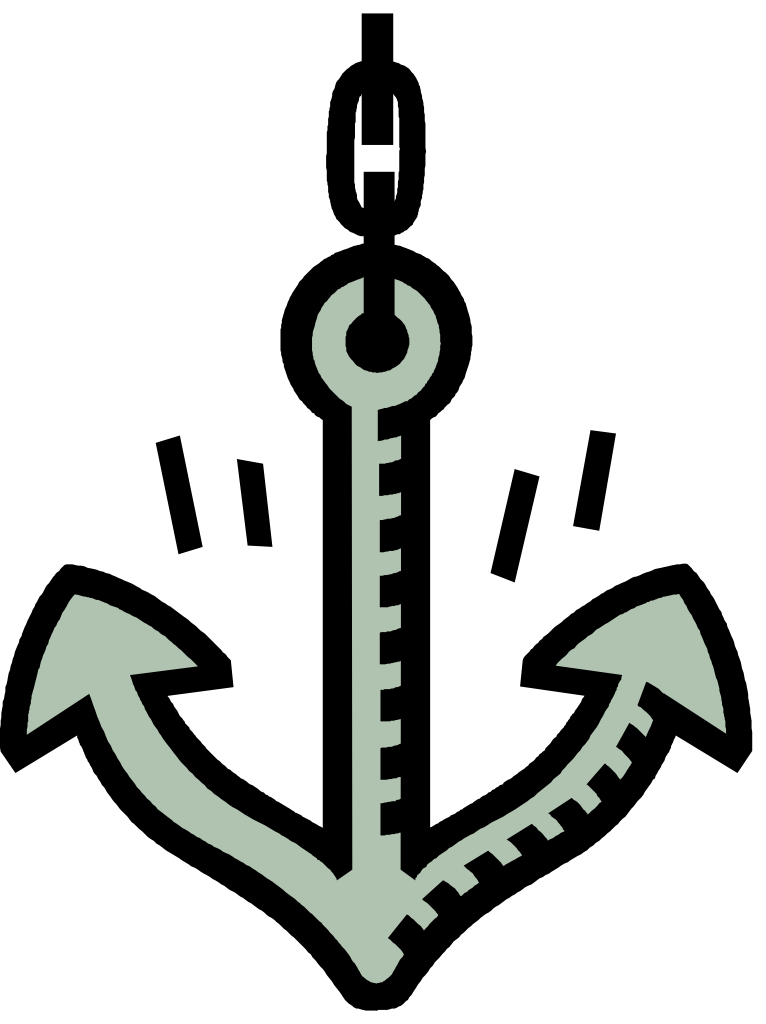 The god of Islam is not the God of the Bible.
The Christian believes
 in Christ and follows Him.
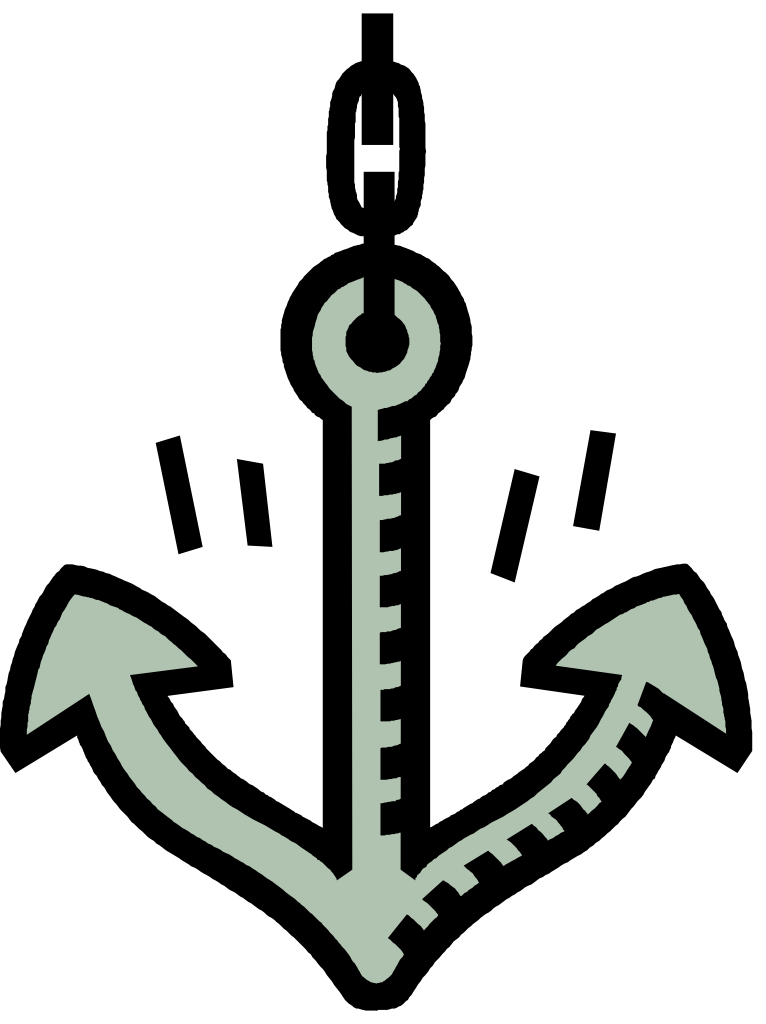 Review Questions:
What is the Worldview?
Play the worldview movie clip
[Speaker Notes: To add a worldview clip, click on the image above and delete. Go to the Teacher’s Site and find a clip under the Movie Clips tab. We recommend that you create a folder on your desktop labeled “Anchorsaway Movie Clips”. Download the desired clip into the folder. Click on the Insert tab of your PowerPoint toolbar and then “Movie from file” to insert your movie clip.]
From the Question Box:
AWH Page 285
Anchor Of The Week
God is God, not man.
AWH Page 285
What is Ethics?
A.  Ethics (Ethos) means custom or character.
A system of belief assessing right and wrong
“A set of moral principles and values”
What is Ethics?
B.  Biblical principles:
The Christian worldview bases right and wrong from:
God’s Character 
Scripture
The person of Jesus Christ
Biblical principles do not change!
When a person is cured or made “happy” at the expense of obedience to the Word of God, it is wrong (sin) and should not be supported by any Christian.
AWH Page 286
Francis Schaeffer states: “If there is no absolute beyond man’s ideas, then there is no final appeal to judge between individuals and groups whose moral judgments conflict.  We are merely left with conflicting opinions.”
Ethics
Ethical Relativism:
“The fundamental question of ethics is, who makes the rules?  God or men?
The theistic answer is that God makes them.
The humanistic answer is that men make them.  
The distinction between theism and humanism is the fundamental division in moral theory.“                    Max Hocutt, Humanist
AWH Page 287
Bioethics
What is Bioethics?
   The study of ethical problems arising from scientific advances especially in biology and medicine.
AWH Pages 287-288
Cloning
Cloning - By definition of the National Academy of Sciences, a clone is an exact genetic replica of another organism.
1.  Why clone a human?
2.  Issues:
Destruction of Life
Ethical
Moral
Societal
Parentage
Scientific
Cloning
3. Reproductive cloning versus   Therapeutic cloning
4. Scripture
Genesis 1:26
Genesis 9:6
Job 33:4
Ecclesiastes 11:5
Psalm 139:13-15
5. Answering the Arguments (AWH 289)
AWH Page 289
Stem Cell Research
Stem Cell Research: Stem cells are master cells that can turn into many different types of specialized cells. 
Sources of stem cells:
Life threatening sources
Life honoring sources

2. Issues:
	 -  Problem of semantics
	 -  Embryonic stem cell research is immoral
	 -  Embryonic stem cell research is unethical
AWH Page 290
Stem Cell Research
3.  Scripture: 
Genesis 1:26
Genesis 9:5-7
Deuteronomy 5:17
Jeremiah 10:23
Bioethical Issues:
Physician-Assisted Suicide (PAS), and Decisions Regarding the End of Life. (Euthanasia):
 		
Physician-Assisted Suicide:  The physician lends expertise, the person does the act. 

Euthanasia – occurs when another person, out of compassion, does an action with the intention of ending the life of a suffering patient, either with or without the patient’s request.

How does this issue conflict with the Christian worldview?
AWH Page 291
Physician-Assisted Suicide (PAS), and Decisions Regarding the End of Life. (Euthanasia)
Scripture:
1 John 4:9-10
1 Corinthians 6:19
Romans 8:35-39
John 3:16
How Jesus frames the Humanist
[Speaker Notes: Framing: With the same student, look at him/her in the eyes and frame their face with your hands (about 6 inches away) and speak into them as Jesus might speak. You should be able to speak into them without reading the following:

“‘I love you. I created you in my own image with love and purpose before time began. You are unique. I have created no one else like you. Even the iris of your eye, thumbprint and DNA are different from all others I have created. You were designed with the purpose of knowing, trusting and loving me. In you, I have designed a place in you for me to live so that you can receive my love and love others you meet along your life journey. I love you so much that I died and rose again for the forgiveness of all of your sins: past, present and future. If you believe that I am your God, your Savior, you will become my child and my Spirit will live in you forever. When you die, you will spend eternity with me in heaven. Until then, I want you to be a light to a broken world so that when others see you, they will see me. In this life, you will have troubles, but know that those struggles are designed to draw you and others closer to me. That is why you will  always be able to give thanks because you will know that I will use all things, good and bad, to my glory! I love you now and forever.’”]
AWH Page 291
Reproductive Technology
Reproductive Technology: Most of these methods involve the union of sperm and egg outside the womb. (in vitro fertilization)
Reproductive Technology
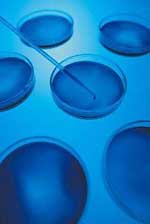 Reproductive Technology
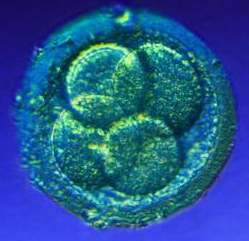 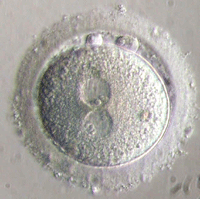 Reproductive Technology
Definition of embryo: a human being in the earliest stage of development in the uterus or a dish – microscopic in size: per Donald Cline, MD, infertility specialist.
Definition of fetus: the unborn while still in the uterus, especially in its later stages and specifically in humans from the time the heart beat is detected or seen on ultrasound, as early as 6 weeks after conception. – macroscopic in size: per Donald Cline, MD, infertility specialist.
Reproductive Technology
Issues
What to do with fertilized eggs (embryos) that are not implanted, but stored?  Should they be discarded?
When does life begin?  (2 differing opinions)
AWH Page 292
Reproductive Technology
New Techniques – Dr. Donald Cline & Dr. Tom Boldt
Only eggs are to be implanted are fertilized.
Useful when patient needs chemotherapy, wants to have children later in life or when a couple cannot conceive on their own.
Reproductive Technology
Scripture:
“Before I formed you in the womb I knew you, before you were born I set you apart.” Jeremiah 1:5 
“There are six things the LORD hates, seven that are detestable to him:  haughty eyes, a lying tongue, hands that shed innocent blood, a heart that devises wicked schemes, feet that are quick to rush into evil, a false witness who pours out lies and a man who stirs up dissension among brothers.” Proverbs 6:16-19
Why should these issues of bioethics matter to me?
AWH Page 293
Why should the Christian become involved?
What is the BIG picture?
Anchorsaway